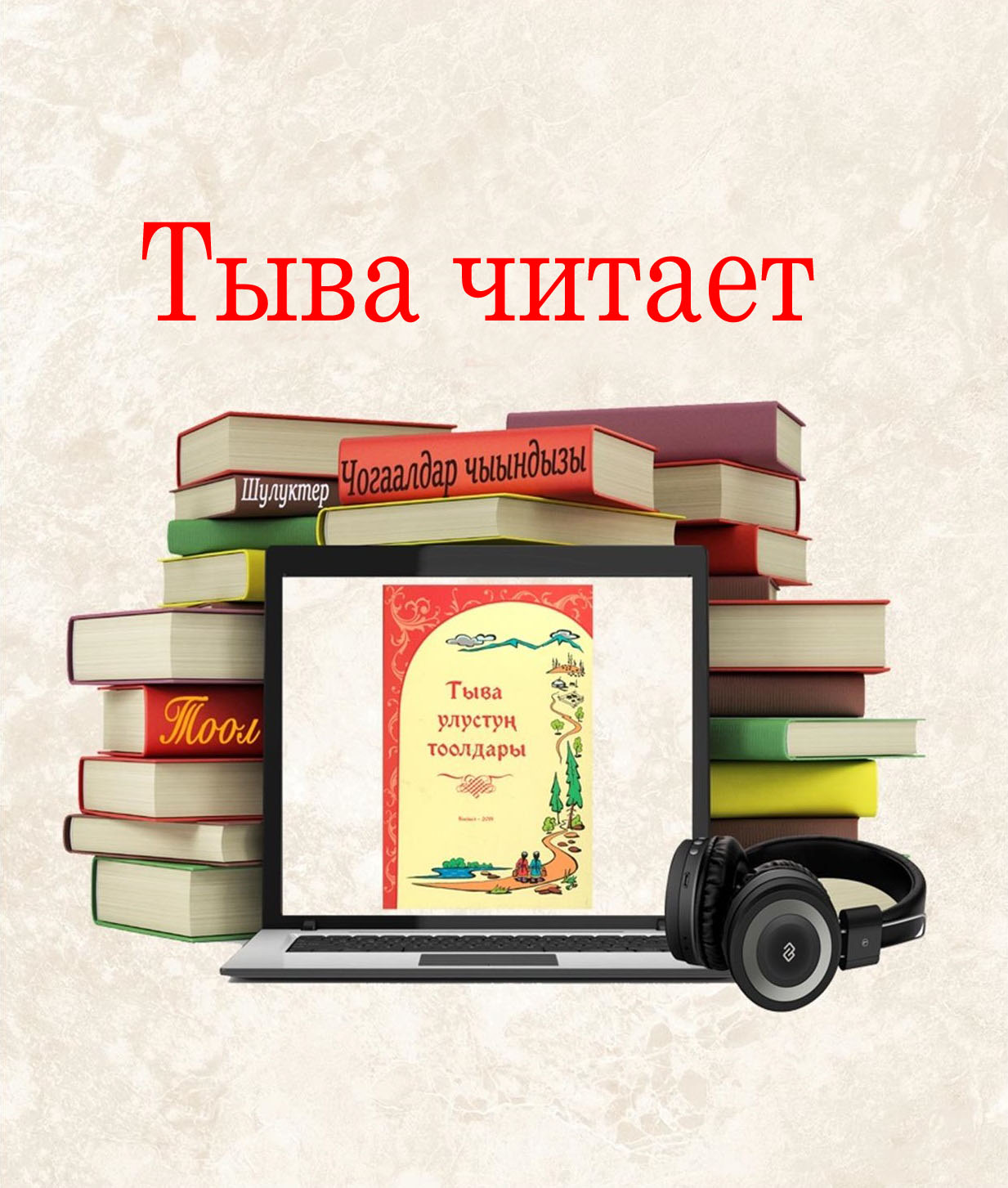 «Электронная библиотека
как инструмент продвижения 
книги и чтения»
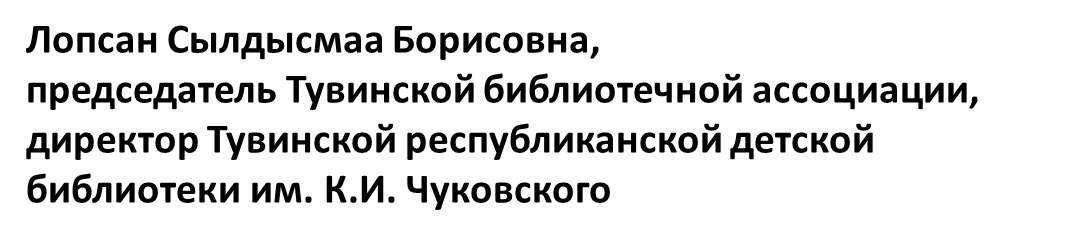 Проект «Тыва читает»
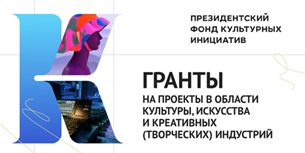 Исполнитель:
Тувинская республиканская детская библиотека им. К.И. Чуковского
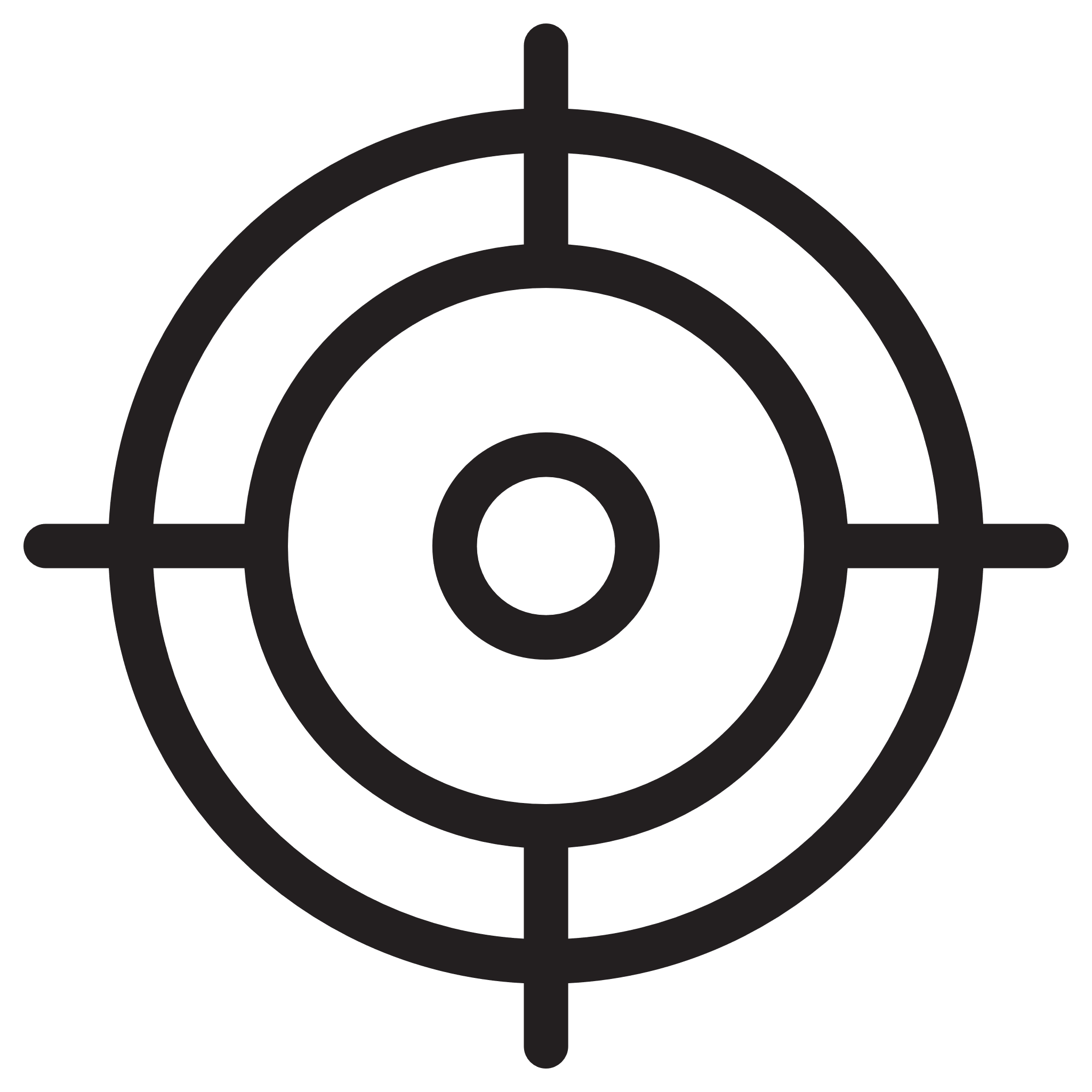 Партнер:
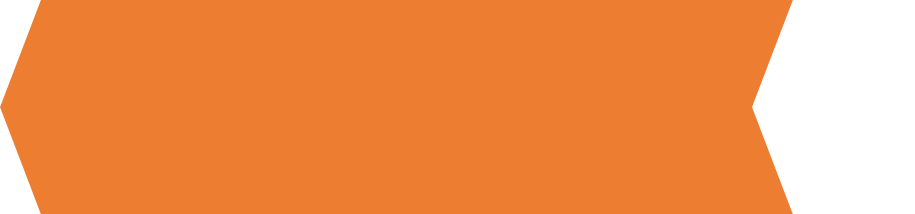 Партнер:
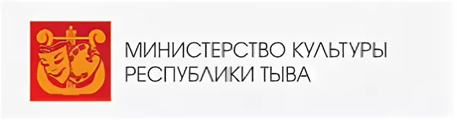 Тувинский национальный оркестр
Тувинский национальный оркестр
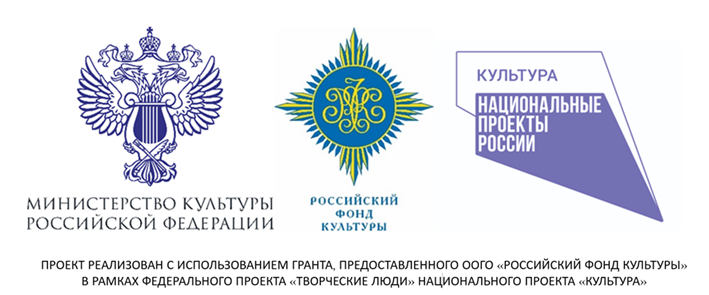 Общий бюджет:
3 млн. рублей
Персонал библиотеки
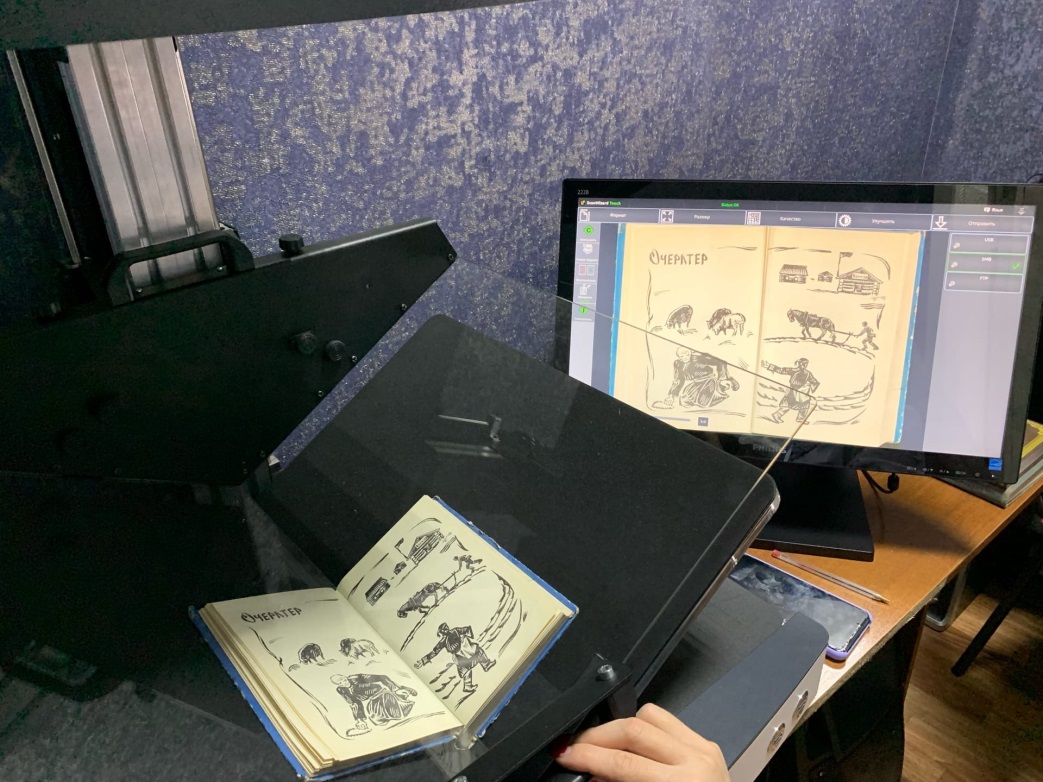 Планетарный сканер Элар
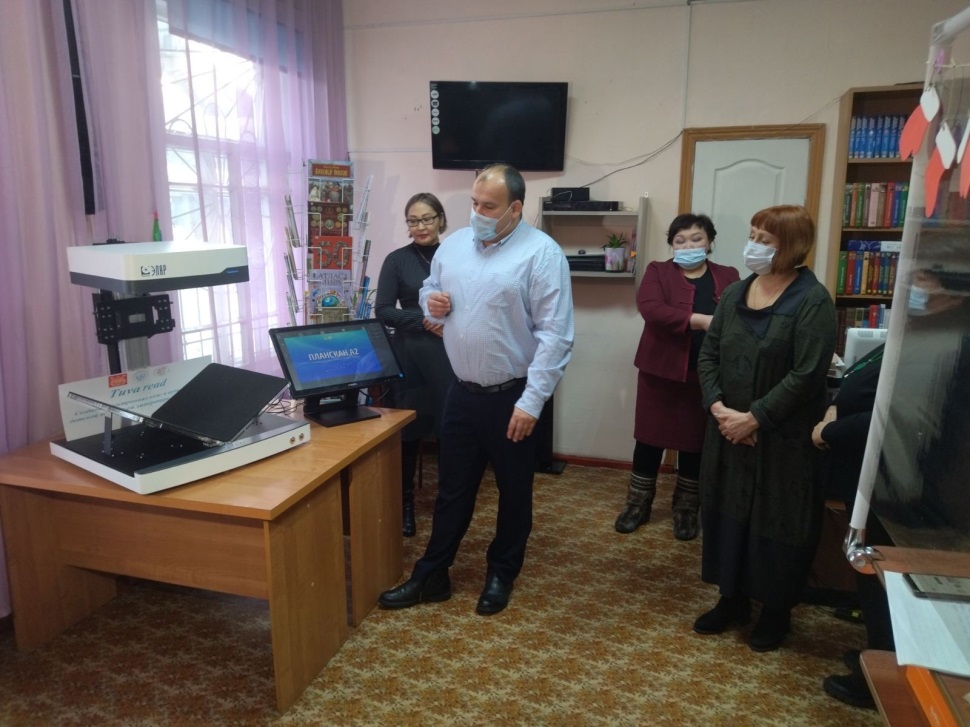 Обучение по работе
 с программой
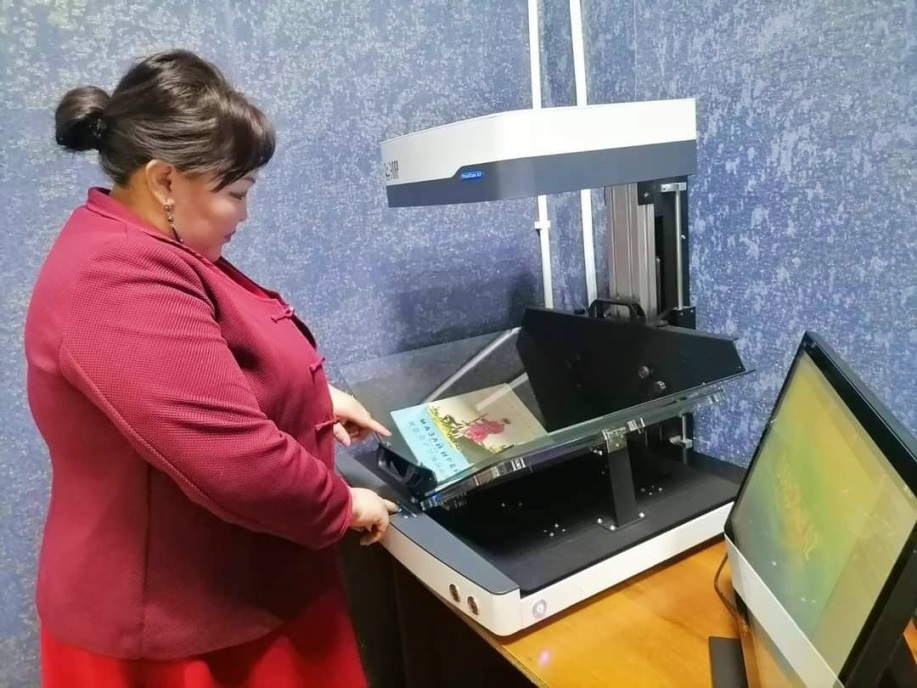 Сканирование книги
Этапы создания оцифровки книг
«Тыва читает»
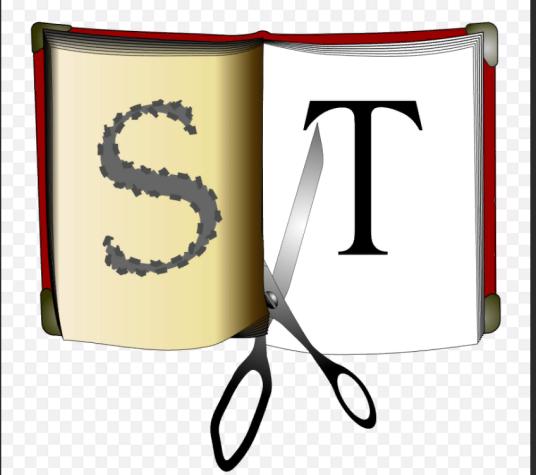 Scan Tailor — компьютерная программа для 
                          обработки изображений, 
                          полученных при помощи сканера.
Подбор тувинской литературы
Оцифровка
 книги
Редактирование
Заливка на сайт
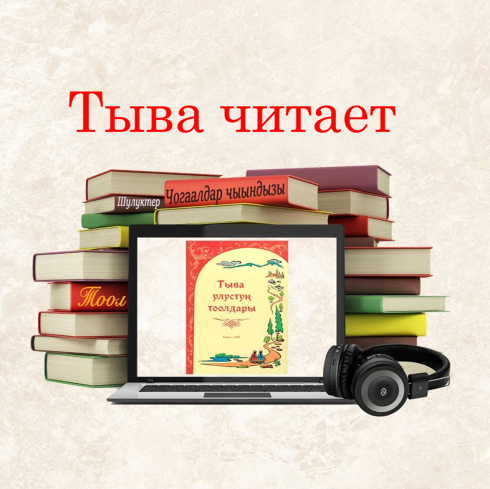 Разделы электронной библиотеки
 «Тыва читает»
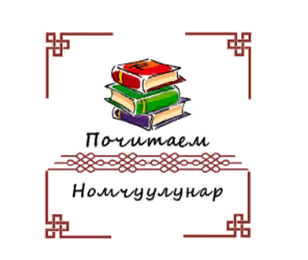 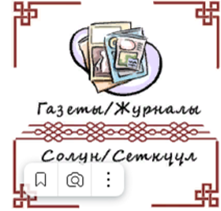 04
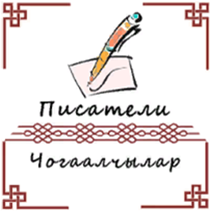 0
Этапы создания аудио книг 
«Тыва читает»
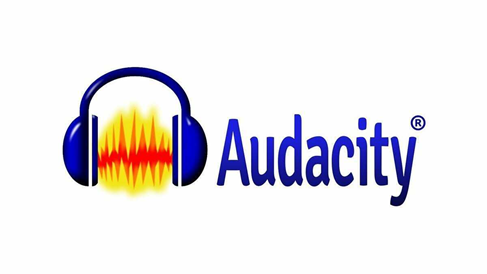 свободный многоплатформенный аудиоредактор  звуковых файлов, ориентированный на работу с несколькими дорожками.
Подготовка текста
Загрузка на сайт
Музыкальное сопровождение
Процесс записи
Монтаж записи
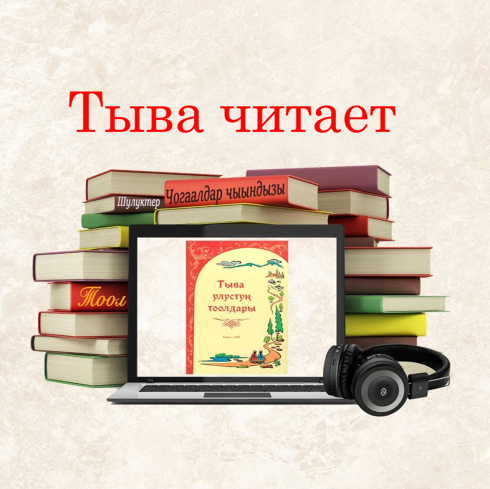 Электронная библиотека «Тыва читает»
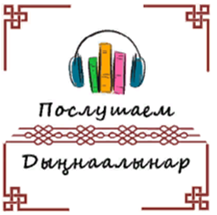 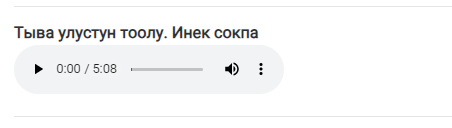 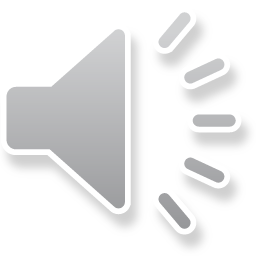 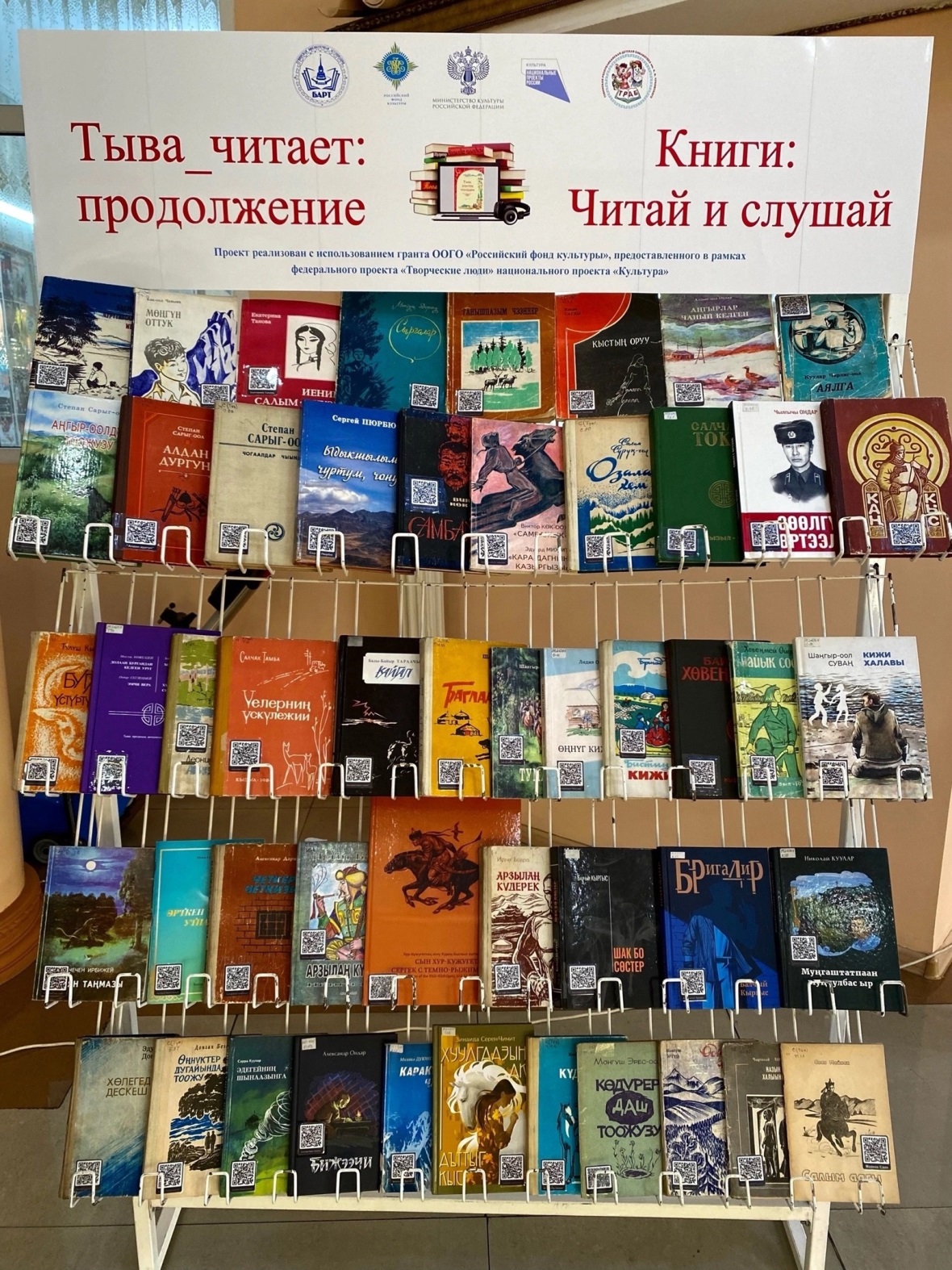 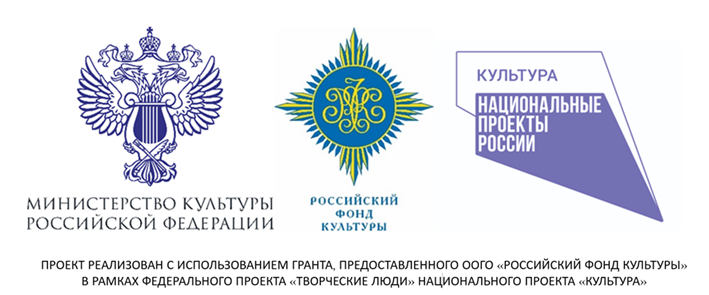 Запись 
50 аудиокниг
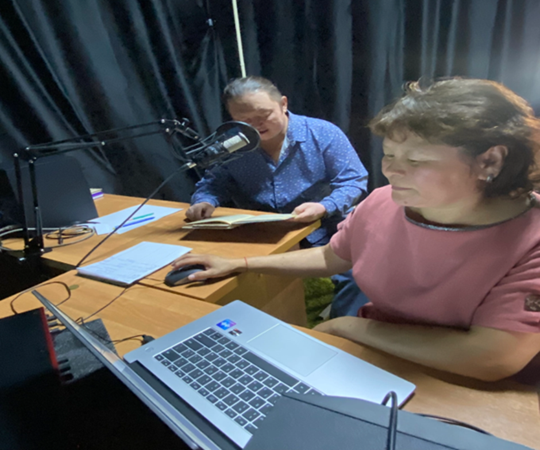 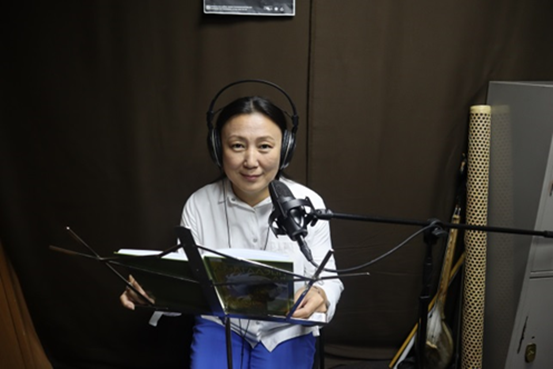 Работа над записью
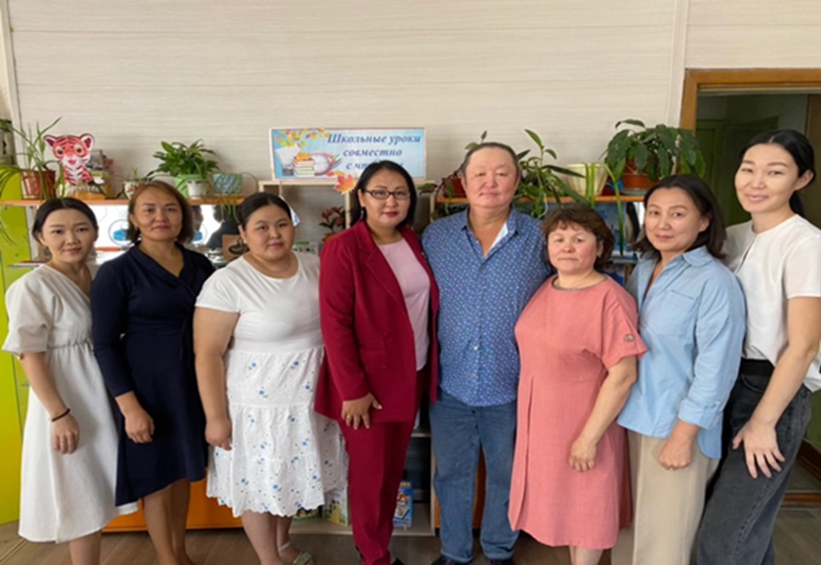 Команда проекта
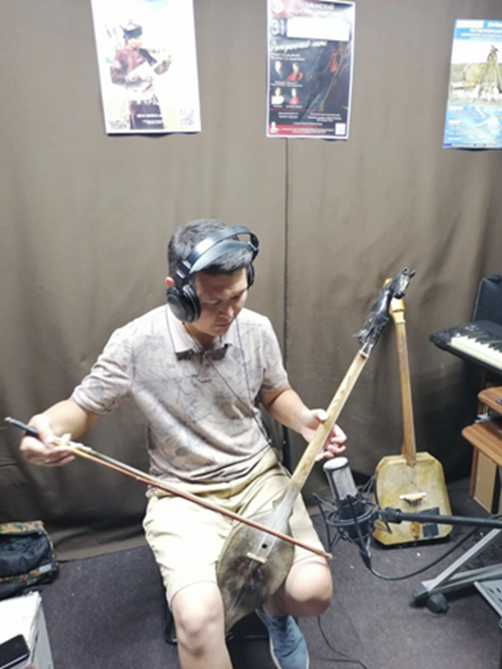 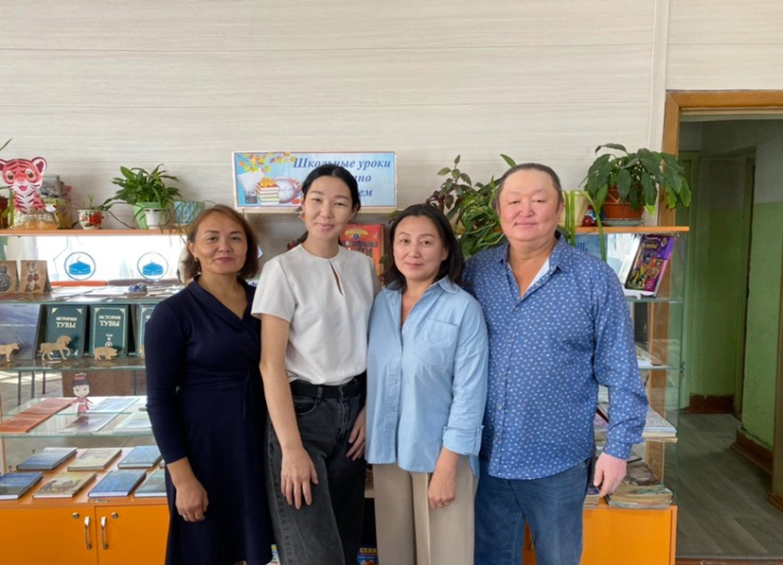 Дикторы
Музыкальное сопровождение
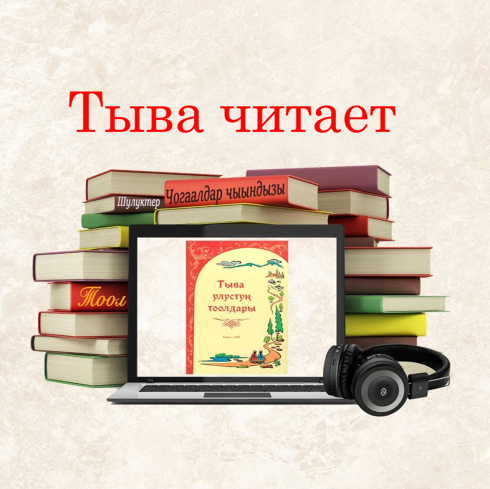 Электронная библиотека «Тыва читает»
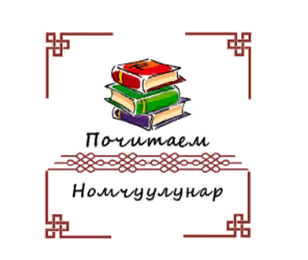 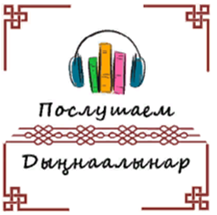 0
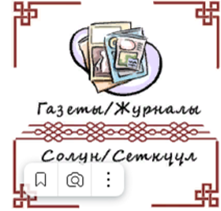 Презентация проекта «Тыва читает»
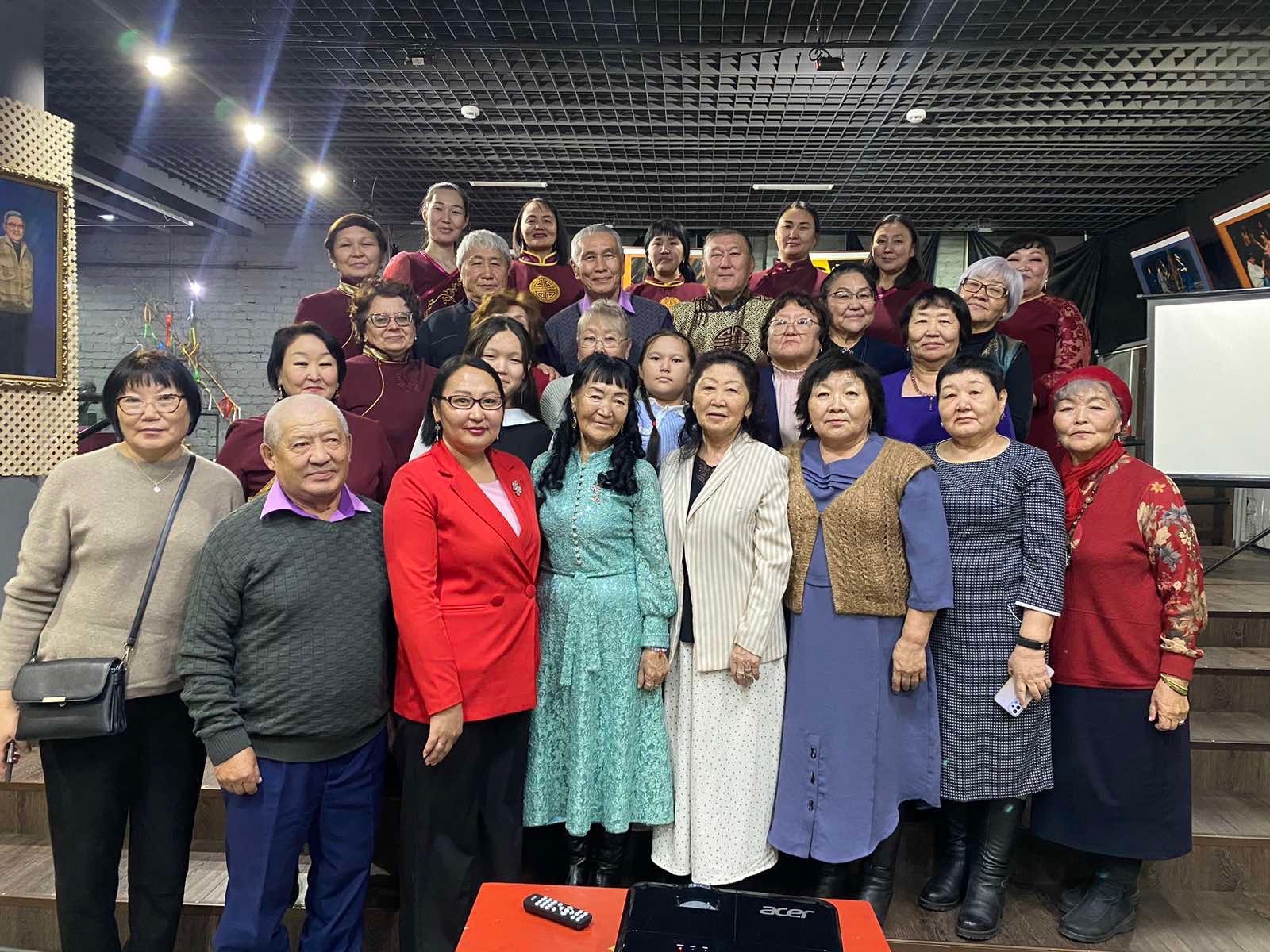 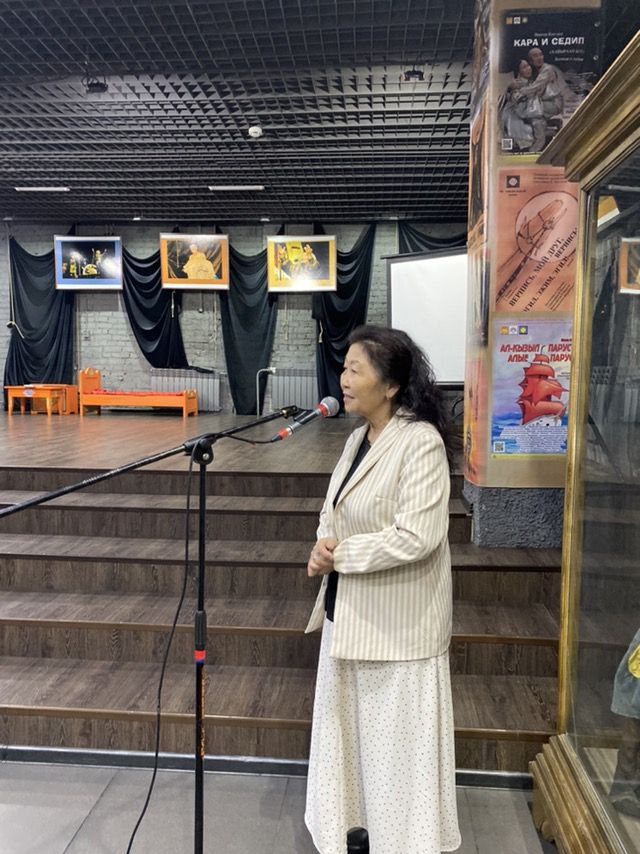 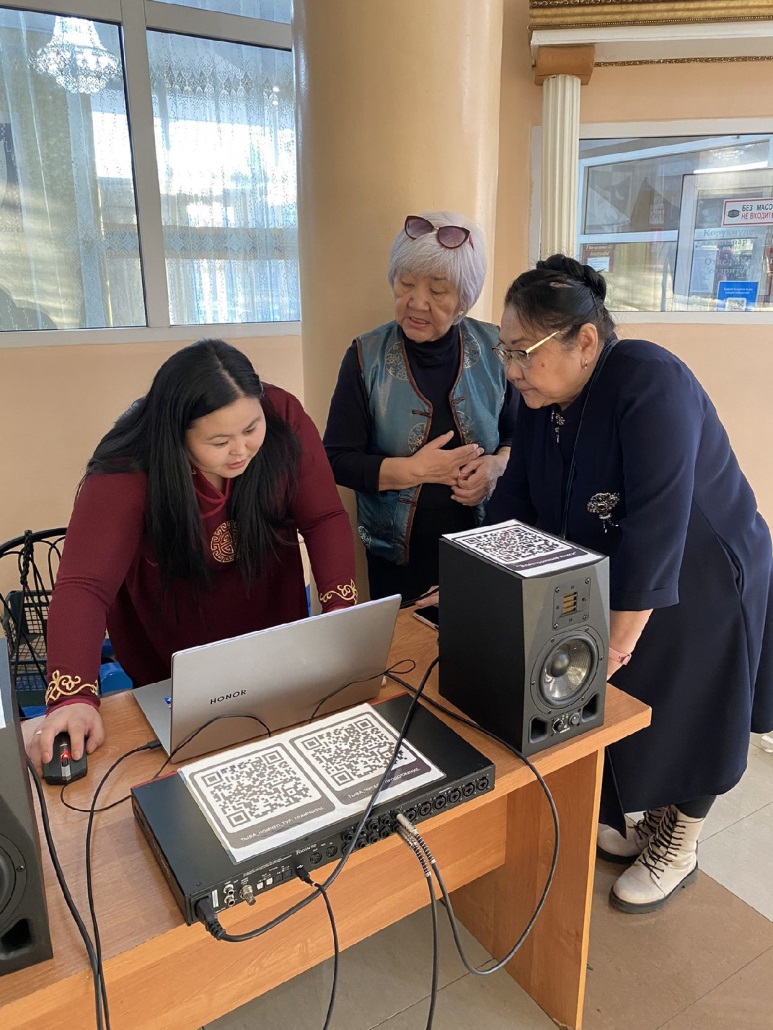 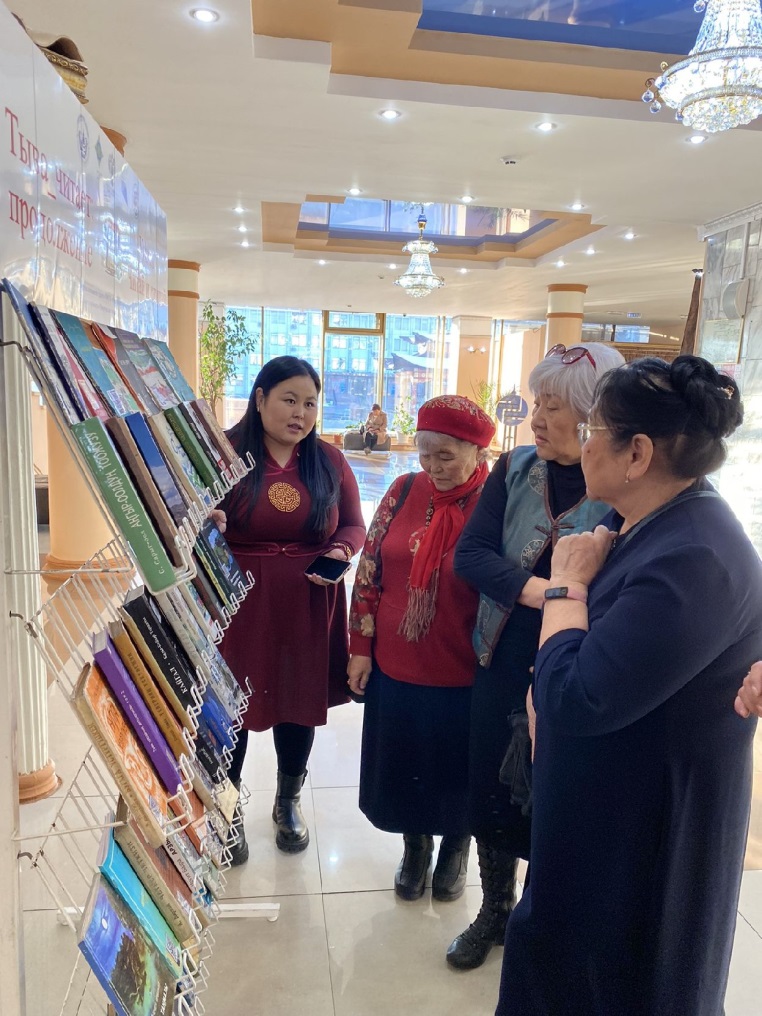 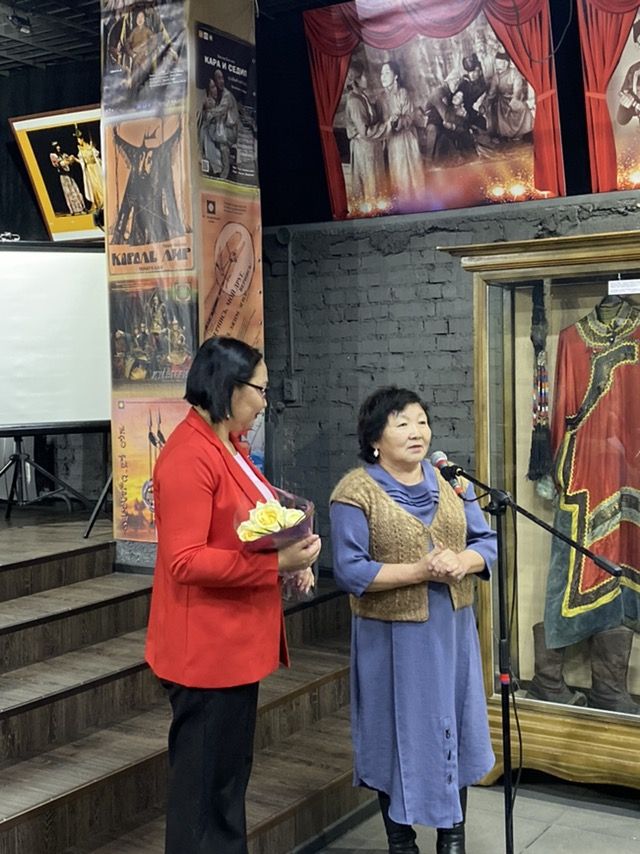 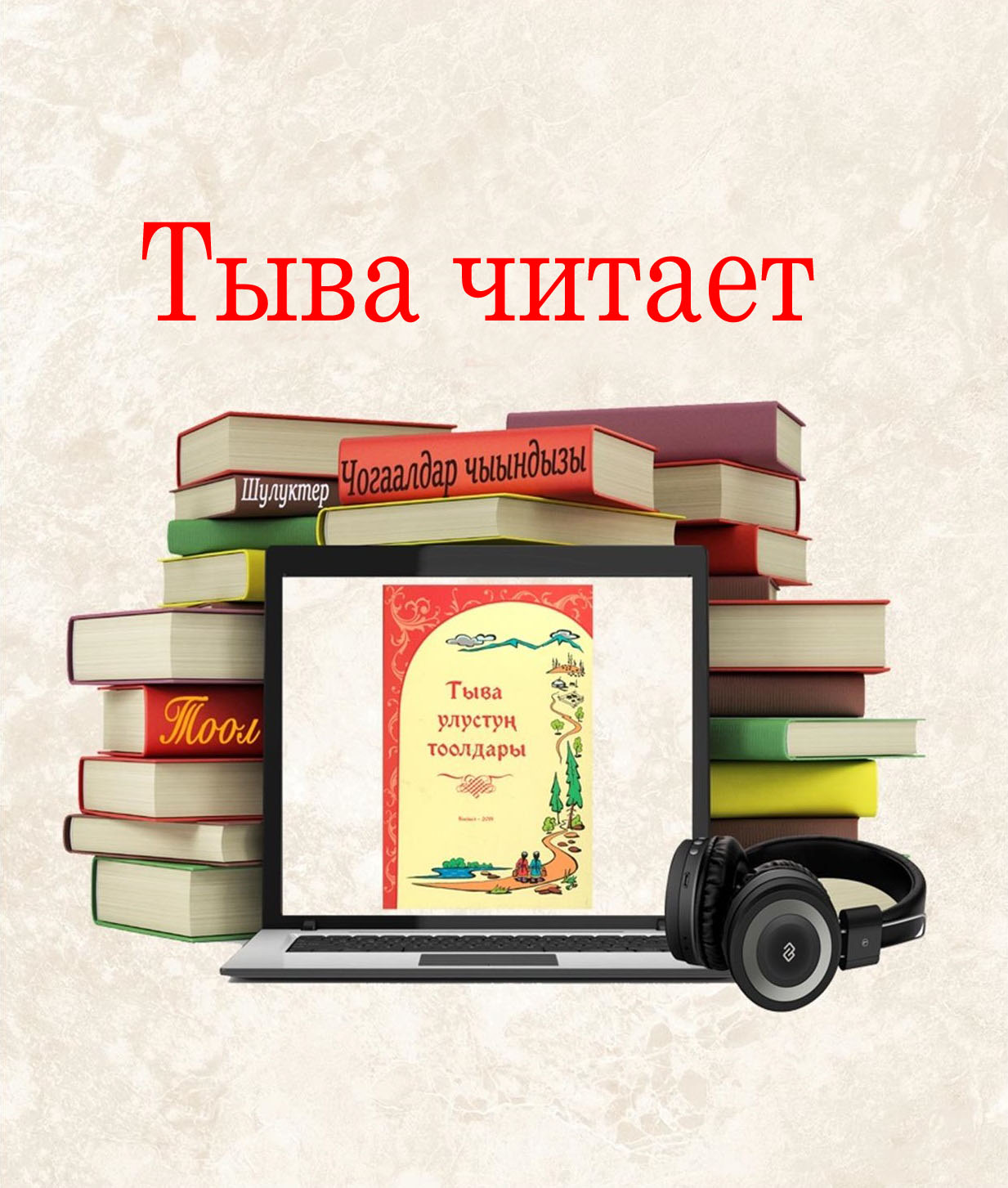 Спасибо за внимание!
Наши контакты: Россия, 667000, Республика Тыва г. Кызыл, ул. Кочетова, 34. Тел: +7 (39422)2-34-57
0
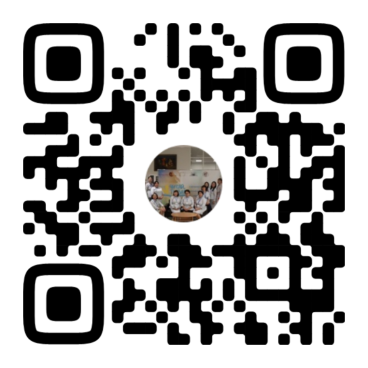 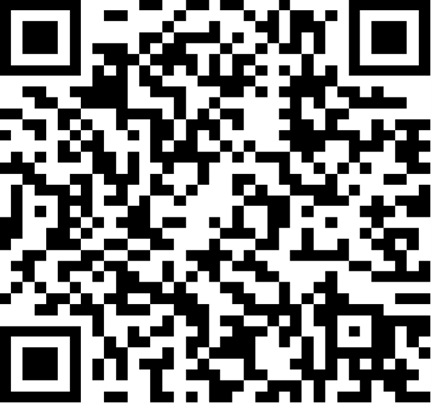 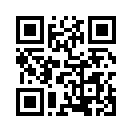 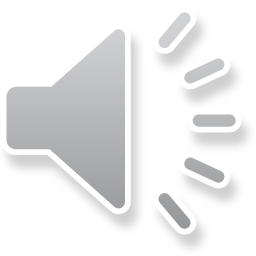 Электронная библиотека 
«Тыва читает»
https://chukovka17.ru/
https://vk.com/trdb17
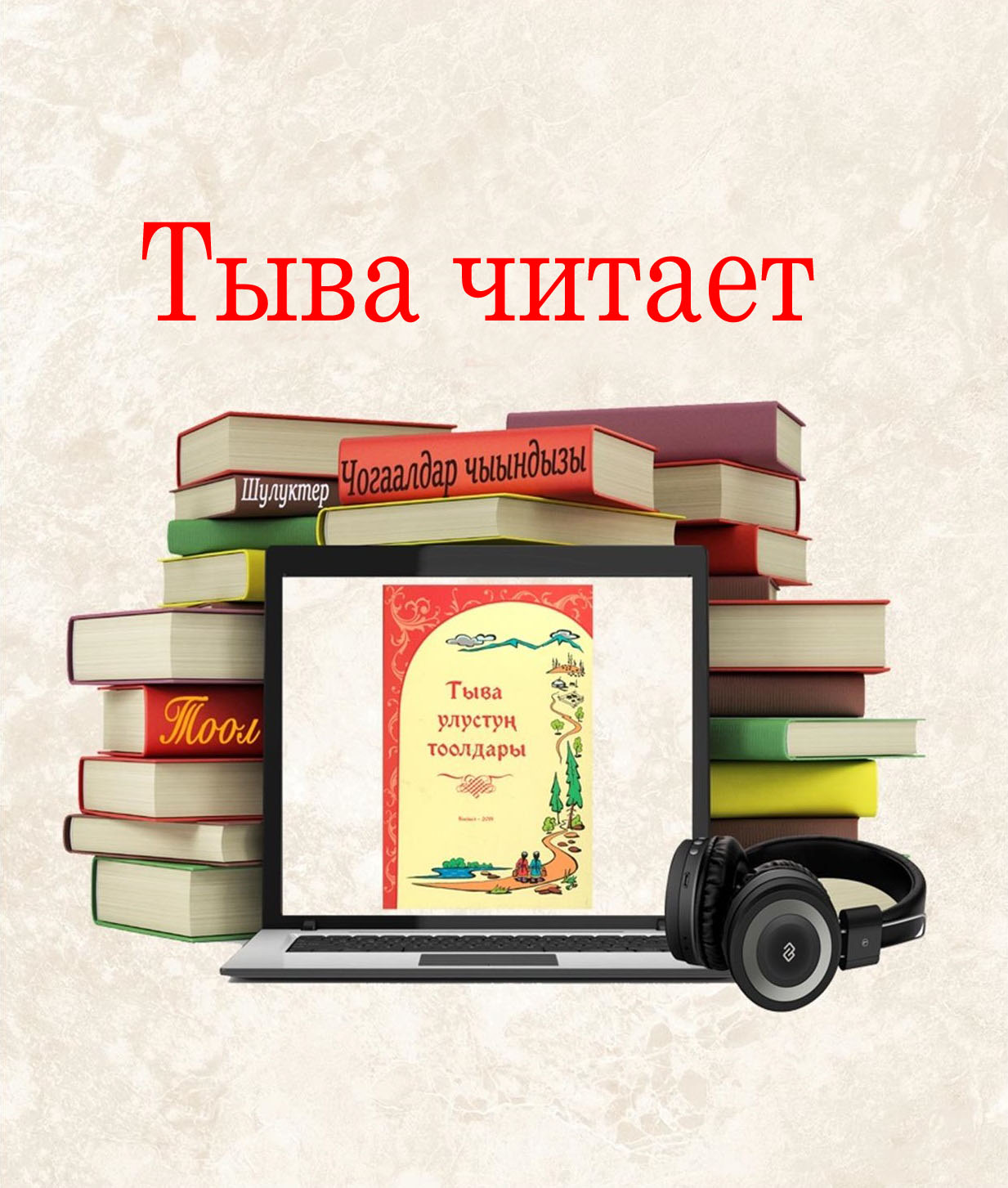 Спасибо за внимание!
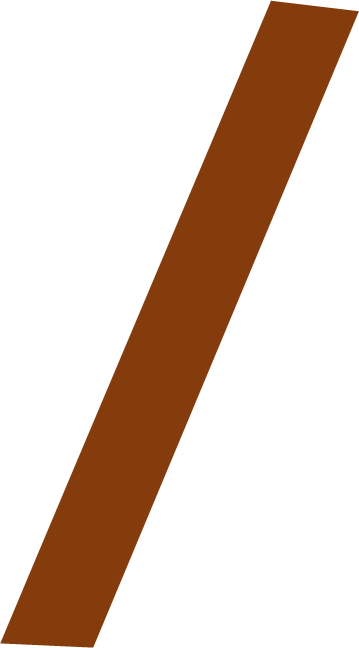 Наши контакты: Россия, 667000, Республика Тыва г. Кызыл, ул. Кочетова, 34. Тел: +7 (39422)2-34-57
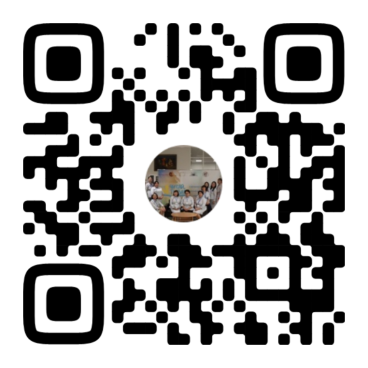 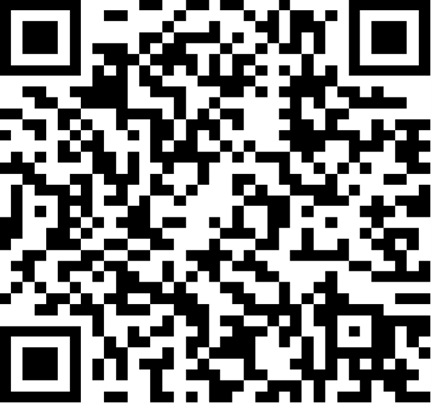 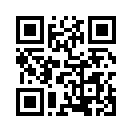 Электронная библиотека 
«Тыва читает»
https://chukovka17.ru/
https://vk.com/trdb17